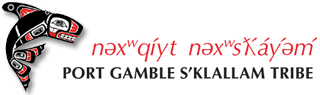 Tribal update
NPAIHB QBM
October 11, 2017
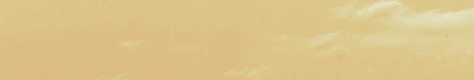 PGST Health Services
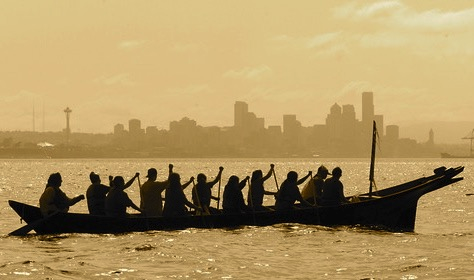 Only Indian Health Care provider in Kitsap County, Washington
Primary Care & Urgent Care, Outpatient
FT Family Medicine, FT PA, .2 FTE Pediatrician
4 RNs, 1 LPN, 5 CHRs, 4 MAs
Dental
2+ Dentists, 1 Dental Hygienist, 4 Dental Assistants
Discussions for DHAT, now and training
User Pop: 1695
2
10/11/2017
Port Gamble S'Klallam Tribe
PGST Wellness
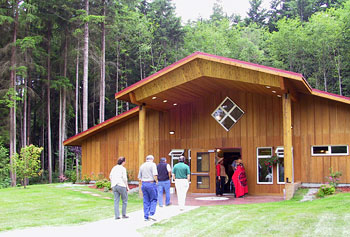 Currently part of Children & Family Services
Substance abuse & mental health counseling
15 FTEs: 5 MH, 4 CD, MA, transport, office manager
Group & individual counseling
Suicide prevention
MAT
3
10/11/2017
Port Gamble S'Klallam Tribe
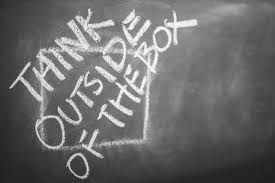 Behavioral Health Integration
Active effort
98% Wellness pts are PC
Tribal Council support
Qualis PALs – state Medicaid Transformation 
Joint Business & Finance Office
Cross training medical assistants 
Vision/Strategic planning session
LCSW in primary care clinic
Opioid work as an example
4
10/11/2017
Port Gamble S'Klallam Tribe
5
Source: WA DOH Death Certificates
Includes all intent of drug-related deaths with the additional ICD-10 codes of T40.0, T40.1, T40.2, T40.3 or T40.4
state & regional data
2015 Drug Injector Survey
22% overdosed in past 12 months
52% witnessed overdose in past 12 months
47% said they or someone else had called 911
46% carry naloxone
50% hooked on rx opiates prior to heroin
51% interested in getting help to cut down or quit but only 2 people in treatment (in our county)

http://adai.uw.edu/pubs/infobriefs/2015druginjectorhealthsurvey.pdf 
1036 Valid Responses Statewide (WA)
6
10/11/2017
Port Gamble S'Klallam Tribe
Quick detour
7
10/11/2017
Port Gamble S'Klallam Tribe
Opiates or opioids?
Opiate refers to natural substances that come from opium.
Opium poppy
Morphine
Codeine
Opioids are medicines/drugs that bind to the same receptors as opiates, but do not occur naturally. 
Semi-synthetic opioids
oxycodone & hydrocodone
Synthetic opioids
fentanyl & methadone
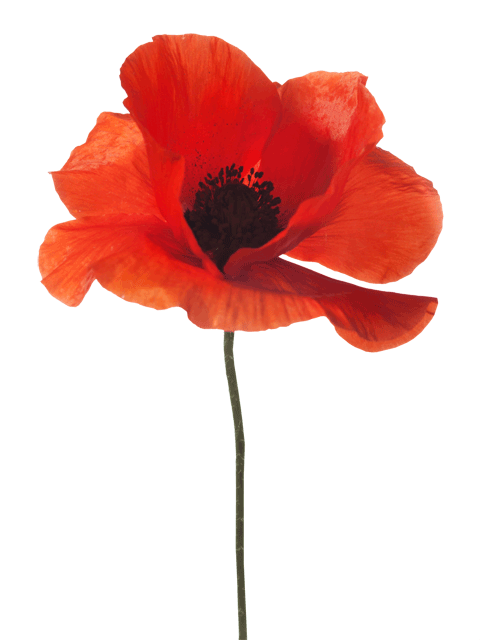 8
10/11/2017
Port Gamble S'Klallam Tribe
Chemical cousins
Morphine
Codeine
Thebaine
Diacetylmorphine (Heroin)
Hydrocodone (Vicodin)
Oxycodone (Oxycontin)
Oxymorphone (Opana)
Hydromorphone (Dilaudid)
Tramadol
Fentanyl
Methadone
Opiates
Semi-synthetic opioids
Synthetic opioids
9
10/11/2017
Port Gamble S'Klallam Tribe
Opioid
Opiate
Opioid: natural, synthetic, or semi-synthetic substances 
Opiate: naturally occurring substances within the opioid class
10
10/11/2017
Port Gamble S'Klallam Tribe
Opioid Summit
Opioid Summit: 3-County Coordinated Response
January 30, 2016
Discuss results from assessment and planning phase
Move from planning to action

2 Opioid Plans: Review WA State Plan & 3-County 
14+ PGST tribal council & staff attended
Continue to be involved
Olympic Community of Health
Medicaid Demonstration
Project plans, weekly calls
11
10/11/2017
Port Gamble S'Klallam Tribe
2017 Washington State Interagency Opioid Working Plan
Priority 
Goals
Priority 
Actions
http://www.doh.wa.gov/YouandYourFamily/PoisoningandDrugOverdose/OpioidMisuseandOverdosePrevention
12
10/11/2017
Port Gamble S'Klallam Tribe
Our response
How to make this meaningful for PGST?
Executive Director called f/u opioid meeting
Tribal council members, police department, wellness staff, chief medical officer, youth workers and more
Reviewed state and county plan and adopted our own Tribal Healing Opioid Response (THOR)
13
10/11/2017
Port Gamble S'Klallam Tribe
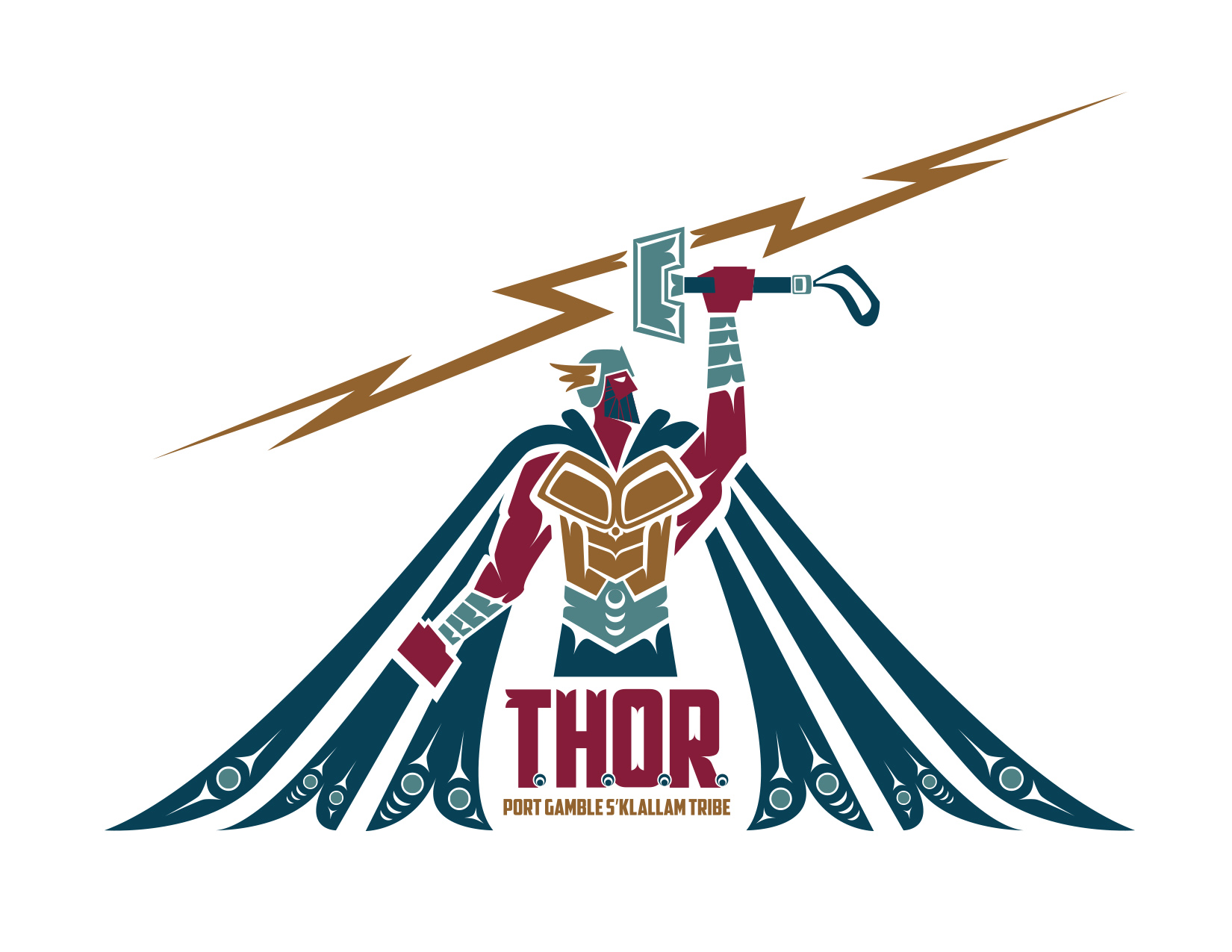 [Speaker Notes: Opioid vs opiate]
The plan
15
10/11/2017
Port Gamble S'Klallam Tribe
16
10/11/2017
Port Gamble S'Klallam Tribe
17
10/11/2017
Port Gamble S'Klallam Tribe
18
10/11/2017
Port Gamble S'Klallam Tribe
The work
19
10/11/2017
Port Gamble S'Klallam Tribe
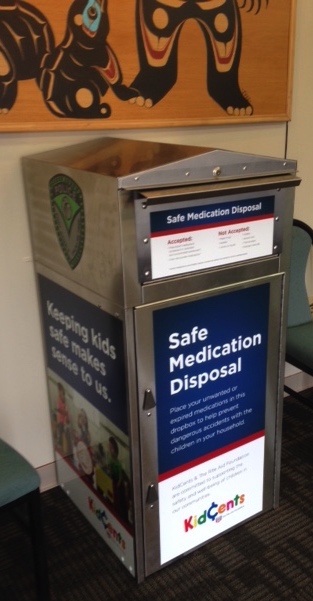 Preventing diversion
Drug take back
Secure box in lobby of tribal government building
Police pick up
Medication lock box
In coordination with health services
20
10/11/2017
Port Gamble S'Klallam Tribe
Community Engagement
General Council
March 2017
Opioid Town Hall
December 2016
October 12, 2017
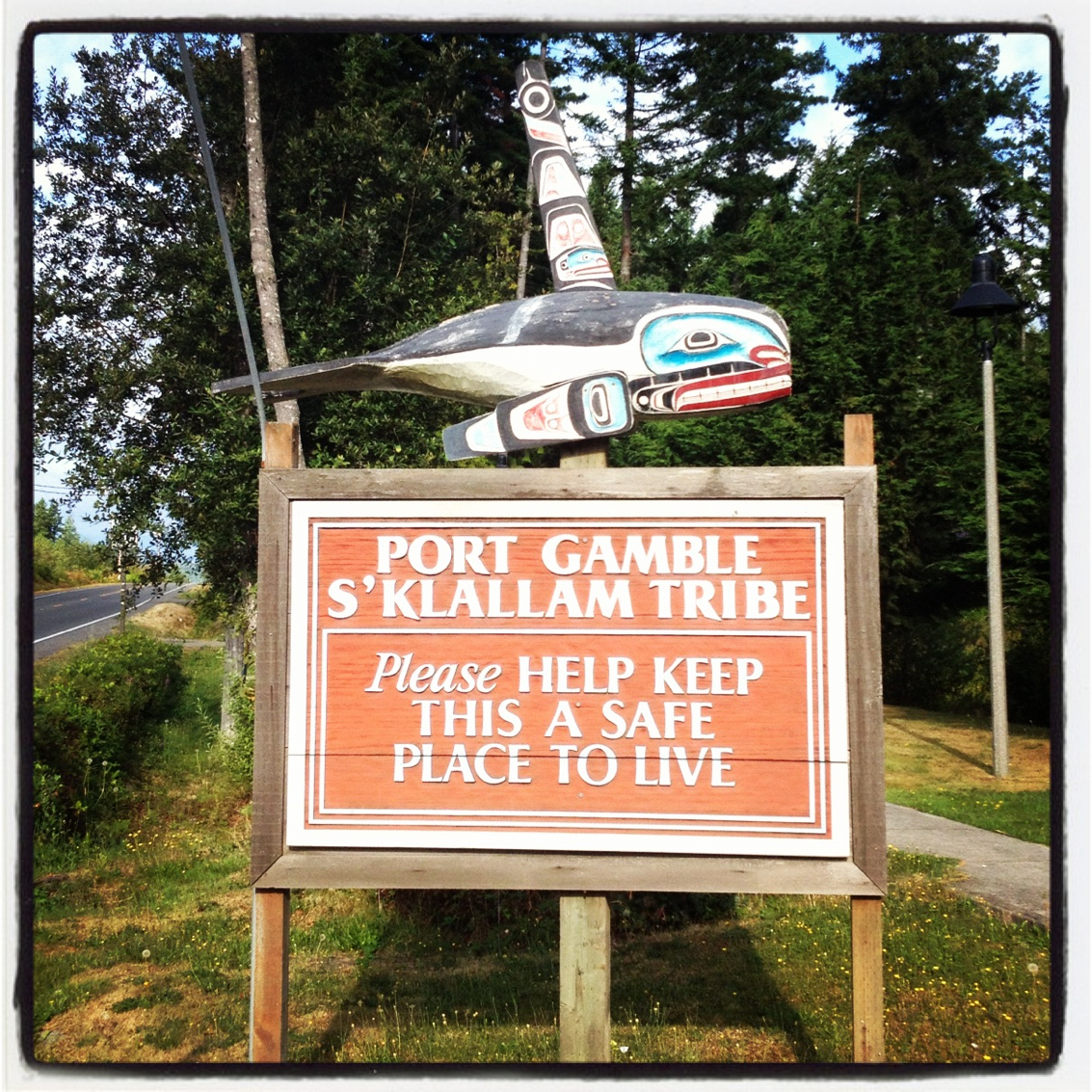 21
10/11/2017
Port Gamble S'Klallam Tribe
Medication Assisted Treatment
Staffing: 2 MDs, 1 ARNP, supported by MA
Suboxone & Vivitrol
Program Structure
Counseling, individual and group
Random call backs
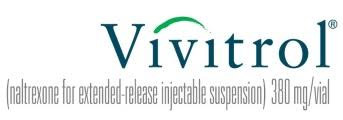 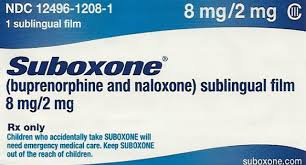 22
10/11/2017
Port Gamble S'Klallam Tribe
Chronic Pain Management
Opioids don’t work
Tachyphylaxis: rapidly diminishing response
Hyperalgesia: abnormally heightened sensitivity to pain
Opioid Pain Agreement
Patients think opioids work, already dependent
Education, leadership, patients, THOR…
Dramatic decrease in rx
18% decrease one year, 75% seven years
Multiple reasons, further evaluation needed
23
10/11/2017
Port Gamble S'Klallam Tribe
Harm Reduction
Narcan
Tribal Code: Good Samaritan provision
Police, NR, patients, every home
Standing Orders, Policy
Unexpected delay – account set up
Needle Exchange
Successful
Message: exchange, not supply
24
10/11/2017
Port Gamble S'Klallam Tribe
Success
Examples abound
Transition to MAT
Non-opioid treatment only
Exercise, mental health, non-opioid meds, etc.
PRN opioids only
Decreased dosage

Prevention is better
Surgeon General’s Report on Alcohol, Drugs, and Health
25
10/11/2017
Port Gamble S'Klallam Tribe
Youth Prevention
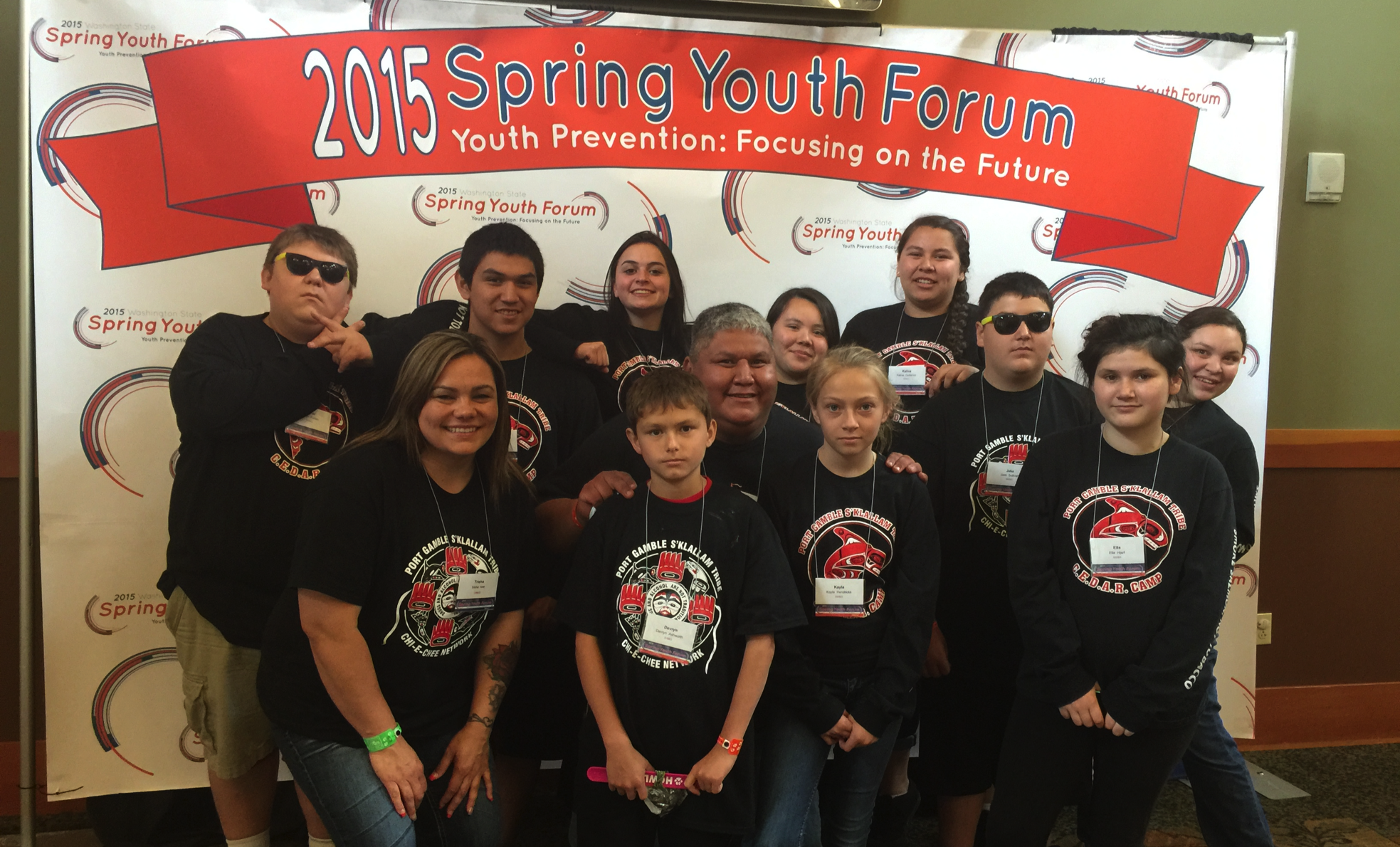 Youth Services
Serves K-12 grades and young adults
Monday-Saturday
6 staff
Support groups, culture, recreation, leadership, outings, mentoring, etc.
26
10/11/2017
Port Gamble S'Klallam Tribe
Youth Prevention Activities
Tae Kwon Do
Fitness Initiatives
Hiking
Basketball 
T-ball
Skate Camps
Prevention weekend
Red ribbon week
Youth Prevention Summit
Youth Leadership Group
Youth Annual Honoring
Youth Employment workshop
College trips
Thrive conference
Youth & Elder Socials
Cultural classes;
Beading
Cedar/wool weaving
Cooking traditional fish
Archery
Regalia making
Canoe journey
Pow-wow’s
Autism Acceptance Walk
Child abuse Prevention Walk
Places of Importance
27
10/11/2017
Port Gamble S'Klallam Tribe
Community Prevention
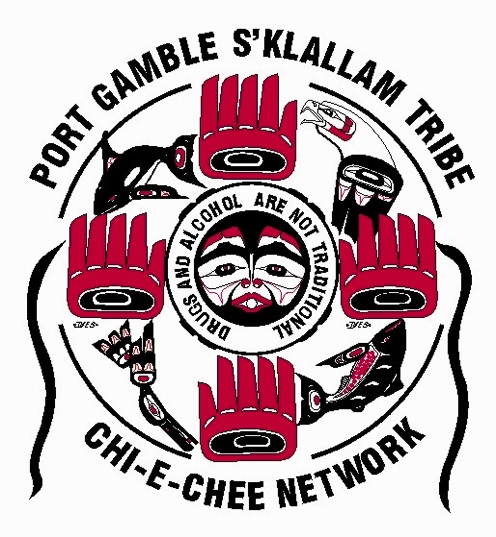 CHI-E-CHEE  
(Klallam word for “the workers”) 
Vision 
Committed to working together to provide a safe, healthy Tribal community with bright futures for our youth and future generations.
Mission
The mission of the Port Gamble S'Klallam Tribe’s Chi-e-chee is to promote healthy families through the elimination of alcohol, tobacco and other drug abuse in the Port Gamble S'Klallam community, in accordance with the Tribe’s culture, values, and traditions.
 
Executive Director suggested Chi-e-chee as lead group for THOR
28
10/11/2017
Port Gamble S'Klallam Tribe
Ongoing process
Monthly Tribal wide meetings
Review progress, update plan
Discuss what are we doing
What do we want to do?
How much does it cost?
Who is on point?
Appointed a lead staff person to THOR
THOR Logo
Next: community engagement, town hall, funding
29
10/11/2017
Port Gamble S'Klallam Tribe
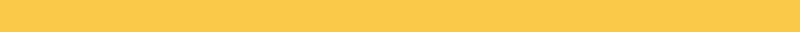 Funding & Collaboration
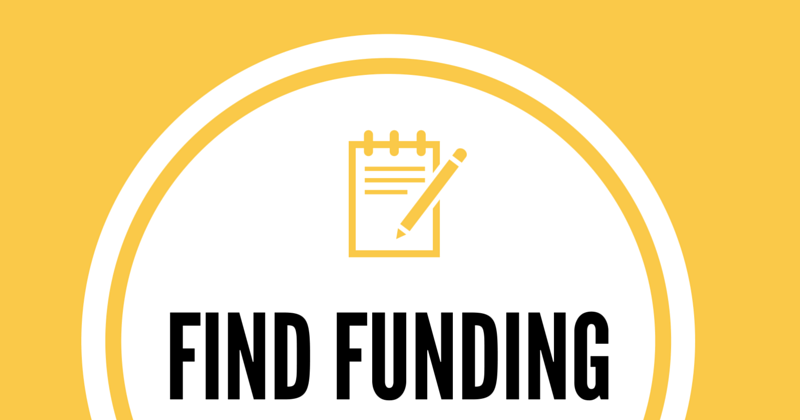 Right thing to do
Significant cost & commitment
Leadership


Collaborations with other departments
30
10/11/2017
Port Gamble S'Klallam Tribe
Tribal Specific Data & Evaluation
Tribal Specific Data Pull 
Needle exchange, opioid dependence, rx
Requested technical assistance
NPAIHB Epi Center
Kitsap County
Olympic Community of Health
Evaluation
How will we know it is working?
What do we measure?
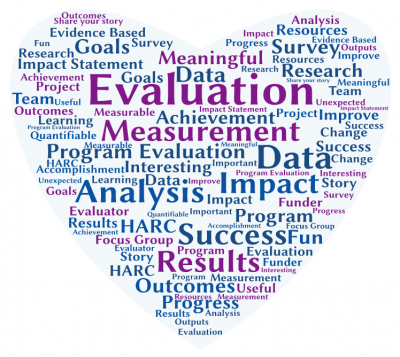 31
10/11/2017
Port Gamble S'Klallam Tribe
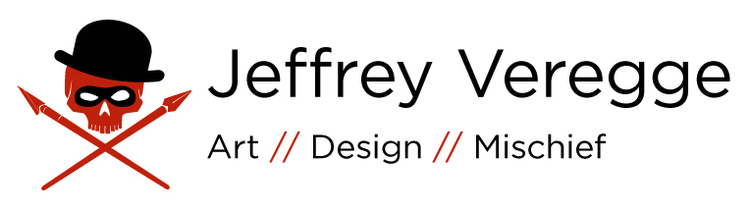 Port Gamble S’Klallam Tribe
Artist & Designer
jeffreyveregge@gmail.com 
www.jeffreyveregge.com
360-516-0406
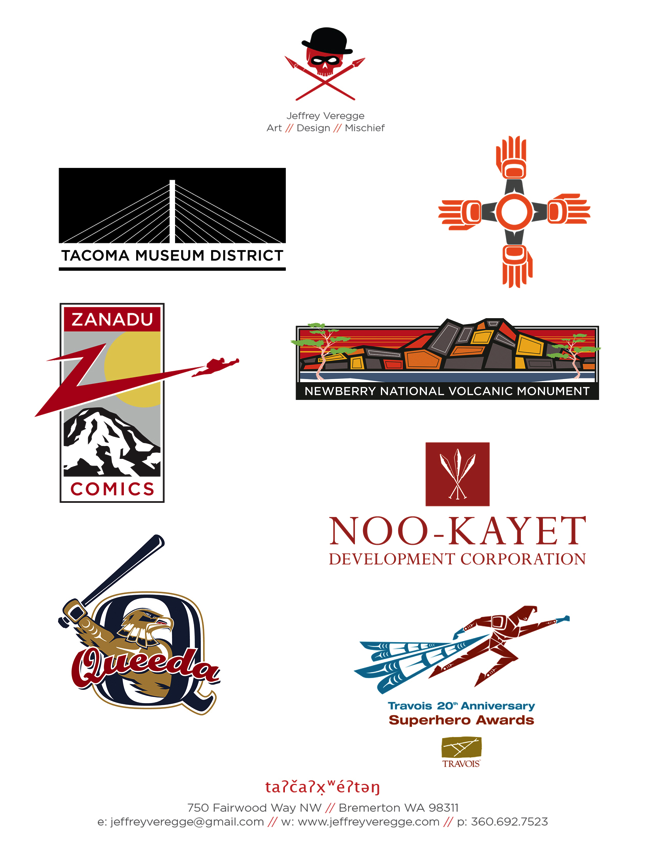 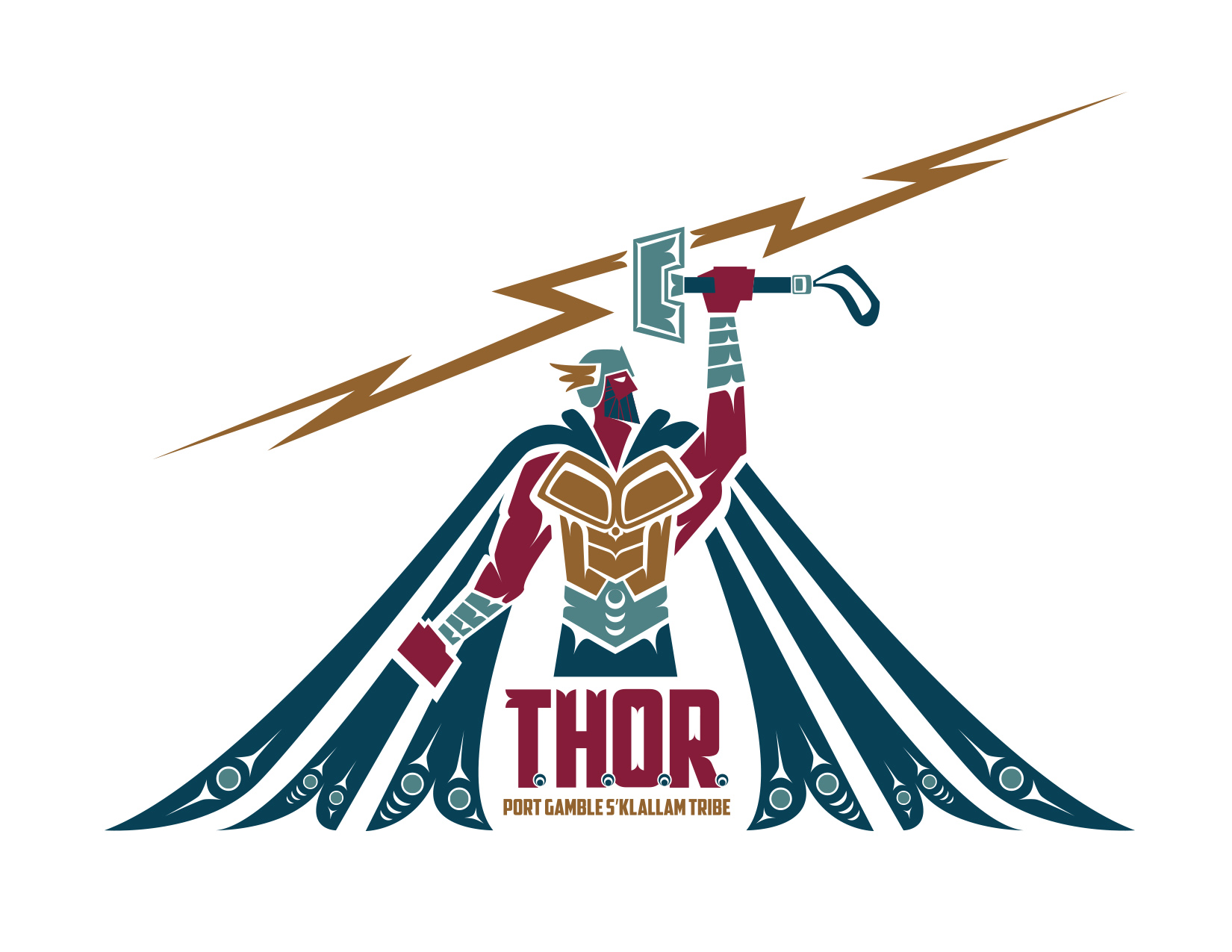 32
10/11/2017
Port Gamble S'Klallam Tribe
Available Resources & Links
THOR plan
THOR Community Handout (July 2017)
Opioid Pain Agreement (draft)
Narcan Standing Orders
Narcan Training Guide
PGST Good Samaritan code
Helpful Links:
https://aims.uw.edu/
https://addiction.surgeongeneral.gov/surgeon-generals-report.pdf
33
10/11/2017
Port Gamble S'Klallam Tribe
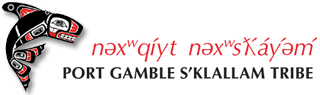 Thank you!
Karol Dixon
Health Services Director
360-620-4378
karold@pgst.nsn.us
34
10/11/2017
Port Gamble S'Klallam Tribe